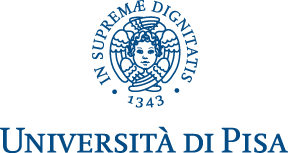 La protezione dei dati
Dott.ssa Linda Ruggiero
Avvocatura di Ateneo
Università di Pisa
responsabileprotezionedati@unipi.it
Unipi Start Protezione Dati
Normativa sulla protezione dei dati personali
Regolamento UE n. 679/2016 Regolamento sulla protezione dei dati
D. Lgs. n. 196/2003 Codice in materia di protezione dei dati personali (modificato dal D. Lgs. n. 101/2018)
Provvedimenti del Comitato europeo per la protezione dei dati (EDPB)
Provvedimenti del Garante europeo della protezione dei dati (GEPD)
Provvedimenti dell’Autorità Garante italiana per i dati personali
Regolamento per la protezione dei dati dell’Università di Pisa
1 PrivacyArticolo 7. Rispetto per la vita privata e familiare della Carta dei diritti fondamentali dell’Unione europea 2012/C 326/02
Tutti hanno il diritto al rispetto della propria vita privata e familiare, della propria casa e delle comunicazioni.
Concetto USA “The right to be alone”
Riservatezza della sfera intima di una persona
E’ il diritto della persona di essere lasciato solo
2 Protezione dei datiArt. 8 Protezione dei dati personali della Carta dei diritti fondamentali dell’Unione europea 2012/C 326/02
1. Ogni individuo ha diritto alla protezione dei dati personali che lo riguardano.
2. Tali dati devono essere trattati equamente per scopi specifici e sulla base del consenso dell’interessato o di altre legittime basi stabilite dalla legge. Ognuno ha il diritto di accedere ai dati che sono stati raccolti riguardo a lui o lei, e il diritto di farlo rettificare.
3. Il rispetto di queste regole è soggetto al controllo di un’autorità indipendente.
La protezione dei dati personali pone al centro la tutela dell’identità delle persone fisiche.
Il Considerando numero 15 del Regolamento UE n. 679/2016 indica che la protezione dei dati si applica quando sono utilizzati dei sistemi di archiviazione ovvero sistemi di trattamento dei dati che identificano direttamente o indirettamente una persona
3 Riservatezza
Il diritto alla riservatezza protegge le persone fisiche e le informazioni e i contenuti dalla divulgazione senza autorizzazione. 
La differenza tra il concetto di riservatezza intesa come privacy  e riservatezza delle informazioni è questa:
il diritto alla riservatezza di una persona fisica protegge la sfera intima dalle intrusioni di chiunque
il diritto alla riservatezza delle informazioni e dei contenuti protegge gli stessi dalla divulgazione senza autorizzazione. Ci sono in questo caso una gamma di persone specifiche e affidabili che possono essere autorizzate all’accesso alle informazioni sulla base di un accordo scritto.
La tutela della riservatezza delle informazioni e dei contenuti è disciplinata dal diritto d’autore e della proprietà industriale.
Normativa sugli obblighi di pubblicità, trasparenza e diffusione di informazioni da parte delle PA - D. Lgs. N. 33/2013
Il principio della trasparenza, inteso come accessibilità totale alle informazioni che riguardano l'organizzazione e l'attività delle pubbliche amministrazioni, è stato affermato con il D.Lgs. 33/2013 con l'obiettivo di favorire il controllo diffuso da parte dei cittadini sull'operato delle istituzioni e sull'utilizzo delle risorse pubbliche. 
Le disposizioni del suddetto decreto disciplinano, in particolare, la  libertà di accesso  di  chiunque  ai  dati  e  ai  documenti  detenuti  dalle pubbliche amministrazioni e dagli altri soggetti previsti, garantita, nel rispetto dei limiti  relativi  alla  tutela  di interessi  pubblici  e  privati  giuridicamente  rilevanti,   tramite l'accesso  civico (Art. 5) e   tramite   la   pubblicazione   di   documenti, informazioni e dati concernenti l'organizzazione e l'attività  delle pubbliche amministrazioni e le modalità per la loro realizzazione.
Normativa sugli obblighi di pubblicità, trasparenza e diffusione di informazioni da parte delle PA - D. Lgs. N. 33/2013
Ai fini del D.Lgs. n. 33/2013, devono essere oggetto  di pubblicazione sui siti  istituzionali  delle  pubbliche amministrazioni, nella sezione “Amministrazione trasparente”, tutti i documenti,  le  informazioni e i dati concernenti l'organizzazione e l'attività delle pubbliche amministrazioni previsti nell’Allegato A. L’Allegato A individua i modelli e gli schemi standard per l'organizzazione, la codificazione e la rappresentazione dei documenti, delle informazioni e dei dati oggetto  di  pubblicazione  obbligatoria  ai  sensi  della normativa  vigente. 
Alla pubblicazione di tali atti corrisponde il diritto di chiunque di  accedere ai siti  direttamente  ed  immediatamente,  senza  autenticazione  ed identificazione. 
Le pubbliche amministrazioni possono disporre anche la pubblicazione nel proprio sito istituzionale di dati, informazioni e documenti che non hanno l'obbligo di pubblicare ai sensi del D.Lgs. 33/2013 o sulla base di  specifica  previsione  di  legge  o  regolamento,  nel rispetto dei limiti indicati dall’art. 5 bis (Esclusioni e limiti all'accesso civico),  avendo in ogni caso cura di procedere con l’indicazione  in  forma  anonima  dei  dati  personali   eventualmente presenti.
Normativa sugli obblighi di pubblicità, trasparenza e diffusione di informazioni da parte delle PA - D. Lgs. N. 33/2013
Art. 5-bis. Esclusioni e limiti all'accesso civico comma 2
(articolo introdotto dall'art. 6, comma 2, d.lgs. n. 97 del 2016)
L'accesso ai dati e ai documenti detenuti dalle PA, ulteriori rispetto a quelli oggetto del D. Lgs. N. 33/2013, è rifiutato se il diniego è necessario per evitare un pregiudizio concreto alla tutela di uno dei seguenti interessi privati:
la protezione dei dati personali, in conformità con la disciplina legislativa in materia;
la libertà e la segretezza della corrispondenza;
gli interessi economici e commerciali di una persona fisica o giuridica, ivi compresi la proprietà intellettuale, il diritto d'autore e i segreti commerciali.
Normativa sugli obblighi di pubblicità, trasparenza e diffusione di informazioni da parte delle PA - D. Lgs. N. 33/2013
Art. 7-bis. Riutilizzo dei dati pubblicati(articolo introdotto dall'art. 7 del d.lgs. n. 97 del 2016)
Gli obblighi di pubblicazione dei dati personali diversi dai dati sensibili e dai dati giudiziari, di cui all'articolo 4, comma 1, lettere d) ed e), del decreto legislativo 30 giugno 2003, n. 196, comportano la possibilità di una diffusione dei dati medesimi attraverso siti istituzionali, nonché il loro trattamento secondo modalità che ne consentono la indicizzazione e la rintracciabilità tramite i motori di ricerca web ed il loro riutilizzo ai sensi dell'articolo 7 nel rispetto dei principi sul trattamento dei dati personali.
2. La pubblicazione nei siti istituzionali, in attuazione del presente decreto, di dati relativi a titolari di organi di indirizzo politico e di uffici o incarichi di diretta collaborazione, nonché a dirigenti titolari degli organi amministrativi è finalizzata alla realizzazione della trasparenza pubblica, che integra una finalità di rilevante interesse pubblico nel rispetto della disciplina in materia di protezione dei dati personali.
3. Le pubbliche amministrazioni possono disporre la pubblicazione nel proprio sito istituzionale di dati, informazioni e documenti che non hanno l'obbligo di pubblicare ai sensi del presente decreto o sulla base di specifica previsione di legge o regolamento, nel rispetto dei limiti indicati dall'articolo 5-bis, procedendo alla indicazione in forma anonima dei dati personali eventualmente presenti.
Normativa sugli obblighi di pubblicità, trasparenza e diffusione di informazioni da parte delle PA - D. Lgs. N. 33/2013
4. Nei casi in cui norme di legge o di regolamento prevedano la pubblicazione di atti o documenti, le pubbliche amministrazioni provvedono a rendere non intelligibili i dati personali non pertinenti o, se sensibili o giudiziari, non indispensabili rispetto alle specifiche finalità di trasparenza della pubblicazione.
5. Le notizie concernenti lo svolgimento delle prestazioni di chiunque sia addetto a una funzione pubblica e la relativa valutazione sono rese accessibili dall'amministrazione di appartenenza. Non sono invece ostensibili, se non nei casi previsti dalla legge, le notizie concernenti la natura delle infermità e degli impedimenti personali o familiari che causino l'astensione dal lavoro, nonché le componenti della valutazione o le notizie concernenti il rapporto di lavoro tra il predetto dipendente e l'amministrazione, idonee a rivelare taluna delle informazioni di cui all'articolo 4, comma 1, lettera d), del decreto legislativo 30 giugno 2003, n. 196.
6. Restano fermi i limiti all'accesso e alla diffusione delle informazioni di cui all'articolo 24, commi 1 e 6, della legge 7 agosto 1990, n. 241, e successive modifiche, di tutti i dati di cui all'articolo 9 del decreto legislativo 6 settembre 1989, n. 322, di quelli previsti dalla normativa europea in materia di tutela del segreto statistico e di quelli che siano espressamente qualificati come riservati dalla normativa nazionale ed europea in materia statistica, nonché quelli relativi alla diffusione dei dati idonei a rivelare lo stato di salute e la vita sessuale.
Normativa sugli obblighi di pubblicità, trasparenza e diffusione di informazioni da parte delle PA - D. Lgs. N. 33/2013
Ai sensi dell’art. 8 del D.Lgs. 33/2013 i dati, le informazioni e i documenti oggetto di  pubblicazione obbligatoria sono pubblicati per  un periodo di 5 anni, decorrenti dal 1° gennaio dell'anno  successivo  a quello da cui decorre l'obbligo di pubblicazione, e comunque  fino  a che gli atti pubblicati producono i loro  effetti, fatti salvi i diversi termini previsti dalla normativa in  materia di trattamento dei dati personali e quanto previsto dagli artt. 14,  co.  2,  e 15, co. 4, del decreto. 
Decorsi detti termini, i relativi dati e documenti rimangono accessibili ai sensi dell'art. 5 (Accesso civico). 
L'ANAC, sulla base di  una valutazione del rischio corruttivo, delle esigenze di semplificazione e delle richieste  di  accesso,  determina,  anche  su  proposta  del Garante per la protezione dei dati personali, i casi in cui la durata della pubblicazione del dato e del documento può essere inferiore a 5 anni.
Normativa sugli obblighi di pubblicità, trasparenza e diffusione di informazioni da parte delle PA - D. Lgs. N. 33/2013
Art. 14 Obblighi di pubblicazione concernenti i titolari di incarichi politici, di amministrazione, di direzione o di governo e i titolari di incarichi dirigenziali
2. Le pubbliche amministrazioni pubblicano i dati entro tre mesi dalla elezione, dalla nomina o dal conferimento dell'incarico e per i tre anni successivi dalla cessazione del mandato o dell'incarico dei soggetti, salve le informazioni concernenti la situazione patrimoniale e, ove consentita, la dichiarazione del coniuge non separato e dei parenti entro il secondo grado, che vengono pubblicate fino alla cessazione dell'incarico o del mandato. Decorsi detti termini, i relativi dati e documenti sono accessibili ai sensi dell'articolo 5.
Albo Ufficiale Informatico di Ateneo
L’Albo Ufficiale informatico costituisce lo strumento legale di conoscenza delle leggi, dei regolamenti e di tutti gli atti per i quali la legge impone la pubblicazione in quanto debbono essere portati a conoscenza del pubblico, come condizione necessaria per acquisire efficacia e quindi produrre gli effetti previsti.
L’art. 32 L. n.69/2009 prevede che “a far data dal 1° gennaio 2010, gli obblighi di pubblicazione di atti e provvedimenti amministrativi aventi  effetto  di  pubblicità legale si intendono assolti con la  pubblicazione  nei  propri  siti informatici da parte delle  amministrazioni  e  degli  enti  pubblici obbligati. (…) ”.
La pubblicazione sull’Albo informatico garantisce la conoscibilità e la pubblicità legale degli atti in esso pubblicati che restano consultabili direttamente on line solo per l’effettivo periodo di pubblicazione.
Devono essere pubblicati sull’Albo informatico i documenti previsti dall’ordinamento, da provvedimenti dell’autorità giudiziaria e quelli dai quali possono nascere diritti, doveri, aspettative o interessi legittimi di terzi e dalla cui diffusione nei confronti di una indistinta pluralità di soggetti potenzialmente interessati dipende la loro efficacia. 
Fermo restando il divieto di diffusione dei dati che necessitano un trattamento particolare (art. 9 del Regolamento UE n. 679/2016), la pubblicazione di documenti che contengono dati personali, compresi quelli particolari (ex sensibili) e giudiziari, avviene nel rispetto dei principi di necessità, correttezza, esattezza, completezza, indispensabilità, pertinenza e non eccedenza, definiti dalla normativa in materia di protezione dati.
Pubblicità legale
Per pubblicità legale si intende la “forma di registrazione, pubblicazione e diffusione, con scopi di efficacia, di esecutività, di conoscenza piena e di trasparenza di atti e provvedimenti nella forma di documenti amministrativi, in luoghi fisici o digitali resi noti” 
(cfr. Gruppo di lavoro AGID Agenzia per l’Italia digitale, Redazione di linee guida sulla pubblicità legale dei documenti e sulla conservazione dei siti web delle PA, maggio 2016).
Regolamento per la pubblicazione degli atti di Ateneo
Il nostro Regolamento per la pubblicazione degli atti di Ateneo che disciplina, nel rispetto dell’art. 32 L. 69/2009 cit., le modalità di pubblicazione dei regolamenti, atti e provvedimenti dell’Università di Pisa sull’Albo Ufficiale Informatico di Ateneo, nonché l’organizzazione e la gestione dello stesso, prevede all’art. 6 che devono essere pubblicati:
- il Codice etico, i regolamenti e gli altri atti normativi di Ateneo, i regolamenti e gli atti normativi delle singole strutture, così come ogni loro modifica e/o integrazione;
- il Codice disciplinare ai sensi dell’art. 46 del CCNL, il codice di comportamento dei dipendenti delle pubbliche amministrazioni, il Codice di comportamento dell’Università di Pisa;
- avvisi, bandi e comunicazioni, relativi alle procedure di reclutamento a qualsiasi titolo o relativi alle procedure selettive;
- avvisi, comunicazioni e bandi relativi ai procedimenti di affidamento incarichi;
- gli atti di selezione per l’assegnazione di contributi, premi o altre provvidenze pubbliche;
- le procedure elettorali di cui al Regolamento Generale d’Ateneo e i relativi risultati.
- tutti gli atti e provvedimenti per i quali, in virtù di specifiche disposizioni di legge, regolamentari, di provvedimenti dell’autorità giudiziaria o di disposizioni interne dell’Università, sia prevista la pubblicazione attraverso tale modalità.
Regolamento per la pubblicazione degli atti di Ateneo
La durata della pubblicazione è stabilita ordinariamente in 15 giorni interi e consecutivi, fatta salva diversa previsione normativa o disposizione motivata del responsabile del procedimento relativo al documento da pubblicare che può richiedere un periodo più breve o più lungo (Art. 9 Regolamento per la pubblicazione degli atti di Ateneo).
In ogni caso, la pubblicazione avviene limitatamente al periodo previsto dall’ordinamento, per rispettare il principio di temporaneità e nel rispetto del cd. “diritto all’oblio”.
Alla scadenza del termine previsto, gli atti già pubblicati non devono essere più visionabili nell’Albo, ma consultabili secondo le regole stabilite per l’esercizio del diritto di accesso. 
Il Regolamento di Ateneo prevede che i documenti pubblicati, con tutti i riferimenti della pubblicazione, sono conservati, dopo il periodo di pubblicazione, in apposito archivio elettronico dell’Albo informatico, consultabile solo dai funzionari autorizzati alla pubblicazione, per il periodo massimo di due anni. L’archivio delle pubblicazioni raccoglie tutti i dati delle pubblicazioni effettuate. I documenti relativi a procedure selettive sono invece conservati oltre il periodo di pubblicazione previsto, in apposite pagine web d’archivio, per il periodo massimo di tre anni, o per periodi più lunghi su richiesta del competente dirigente.
In generale, le amministrazioni pubbliche possono stabilire tempi di permanenza dei documenti sul sito informatico oltre il periodo di pubblicazione, ma sempre nel rispetto dei principi di necessità, indispensabilità, pertinenza e non eccedenza.
Albo informatico/Amministrazione trasparente
Come precisato anche dall’ANAC, date la diversità di funzioni, l’affissione di atti nell’Albo Ufficiale informatico non esonera l’amministrazione pubblica dall’obbligo della loro pubblicazione anche sul sito istituzionale nell’apposita sezione “Amministrazione trasparente” ai sensi del D.Lgs. n. 33/2013, nei casi in cui tali atti rientrino nelle categorie per le quali l’obbligo è previsto dalla legge, con ogni conseguenza anche in ordine alla durata prevista per la pubblicazione (cfr. Delibera ANAC n. 33/2012).
Regolamento per la pubblicazione degli atti di AteneoArt. 2 Altre tipologie di pubblicazione
L’Università di Pisa, nel rispetto dei principi di trasparenza, efficacia ed economicità dell’azione amministrativa e secondo quanto previsto dalle direttive governative per i siti web delle PA, provvede, per finalità di informazione e comunicazione istituzionale, alla pubblicazione dei propri regolamenti, atti e provvedimenti e informazioni nel sito www.unipi.it. 
2. Nel sito www.unipi.it, all’interno della sezione “Amministrazione trasparente”, sono contenuti i documenti, i dati e le informazioni oggetto di pubblicazione obbligatoria da parte dell’Università, ai sensi del D. Lgs. n. 33/2013 e s.m.i. 
3. Sono fatte salve altre eventuali modalità di pubblicazione previste dall’ordinamento vigente.
Principi applicabili al trattamento di dati personaliArt. 5 Regolamento UE n. 679/2016
I dati personali sono:a) trattati in modo lecito, corretto e trasparente nei confronti dell'interessato («liceità, correttezza e trasparenza»);b) raccolti per finalità determinate, esplicite e legittime, e successivamente trattati in modo che non sia incompatibile con tali finalità; un ulteriore trattamento dei dati personali a fini di archiviazione nel pubblico interesse, di ricerca scientifica o storica o a fini statistici non è, conformemente all'articolo 89, paragrafo 1, considerato incompatibile con le finalità iniziali («limitazione della finalità»);c) adeguati, pertinenti e limitati a quanto necessario rispetto alle finalità per le quali sono trattati («minimizzazione dei dati»);d) esatti e, se necessario, aggiornati; devono essere adottate tutte le misure ragionevoli per cancellare o rettificare tempestivamente i dati inesatti rispetto alle finalità per le quali sono trattati («esattezza»);
Principi applicabili al trattamento di dati personaliArt. 5 Regolamento UE n. 679/2016
e) conservati in una forma che consenta l'identificazione degli interessati per un arco di tempo non superiore al conseguimento delle finalità per le quali sono trattati; i dati personali possono essere conservati per periodi più lunghi a condizione che siano trattati esclusivamente a fini di archiviazione nel pubblico interesse, di ricerca scientifica o storica o a fini statistici, conformemente all'articolo 89, paragrafo 1, fatta salva l'attuazione di misure tecniche e organizzative adeguate richieste dal presente regolamento a tutela dei diritti e delle libertà dell'interessato («limitazione della conservazione»);f) trattati in maniera da garantire un'adeguata sicurezza dei dati personali, compresa la protezione, mediante misure tecniche e organizzative adeguate, da trattamenti non autorizzati o illeciti e dalla perdita, dalla distruzione o dal danno accidentali («integrità e riservatezza»).2. Il titolare del trattamento è competente per il rispetto del paragrafo 1 e in grado di comprovarlo («responsabilizzazione»).
Principi applicabili al trattamento di dati personaliArt. 5 Regolamento UE n. 679/2016
REGOLA GENERALE
Prima della pubblicazione dei documenti si deve sempre valutare il rispetto dei principi di necessità, correttezza, esattezza, completezza, indispensabilità, pertinenza e non eccedenza, contemperando e bilanciando il diritto alla tutela dei dati personali dell’interessato e il diritto alla pubblicità, alla trasparenza e alla conoscibilità dei documenti e delle informazioni relativi alla pubblica amministrazione per chiunque.
Diritto alla cancellazione dei dati personaliArt. 17 Regolamento UE n. 679/2016
Diritto all’oblio

Per diritto all’oblio si intende il diritto di non rimanere esposti a tempo indeterminato ai danni che la pubblicazione consecutiva o reiterata di una notizia, di un atto o di un provvedimento può arrecare, salvo che, per eventi sopravvenuti, il fatto ritorni di attualità e rinasca un nuovo interesse pubblico all’informazione o alla trasparenza.
Regolamento per la protezione dei dati di Ateneo
Comunicazione dei dati personali
Diffusione dei dati personali

Articolo 15 Circolazione interna dei dati personali Regolamento per la protezione dei dati di Ateneo
Articolo 17 Comunicazione e diffusione dei dati personali Regolamento per la protezione dei dati di Ateneo
Quesiti
Membri della Comunità universitaria Articolo 13 Persone autorizzate al trattamento Regolamento per la protezione dei dati di Ateneo

Unipi Start Protezione Dati - Istruzioni per il personale

Studenti Articolo 27 Diffusione delle valutazioni d’esame Regolamento per la protezione dei dati di Ateneo
Matricola
Sezione accessibile utilizzando credenziali di Ateneo
Quesiti
Articolo 28 Diffusione dei risultati dei concorsi e selezioni Regolamento per la protezione dei dati di Ateneo
Principio di minimizzazione del dato
Curriculum Vitae professionale europeo
per finalità di valutazione della commissione
per finalità di pubblicazione (esclusione dei dati non pertinenti ed eccedenti, anche la firma del candidato)
Regolamento per la protezione dei dati di Ateneo
Articolo 26 Trattamento dei dati nelle sedute degli organi collegiali di Ateneo 
1. Il trattamento dei dati nel corso delle sedute degli organi collegiali avviene solo per finalità istruttorie e deliberative, nel rispetto di quanto disposto dal presente Regolamento